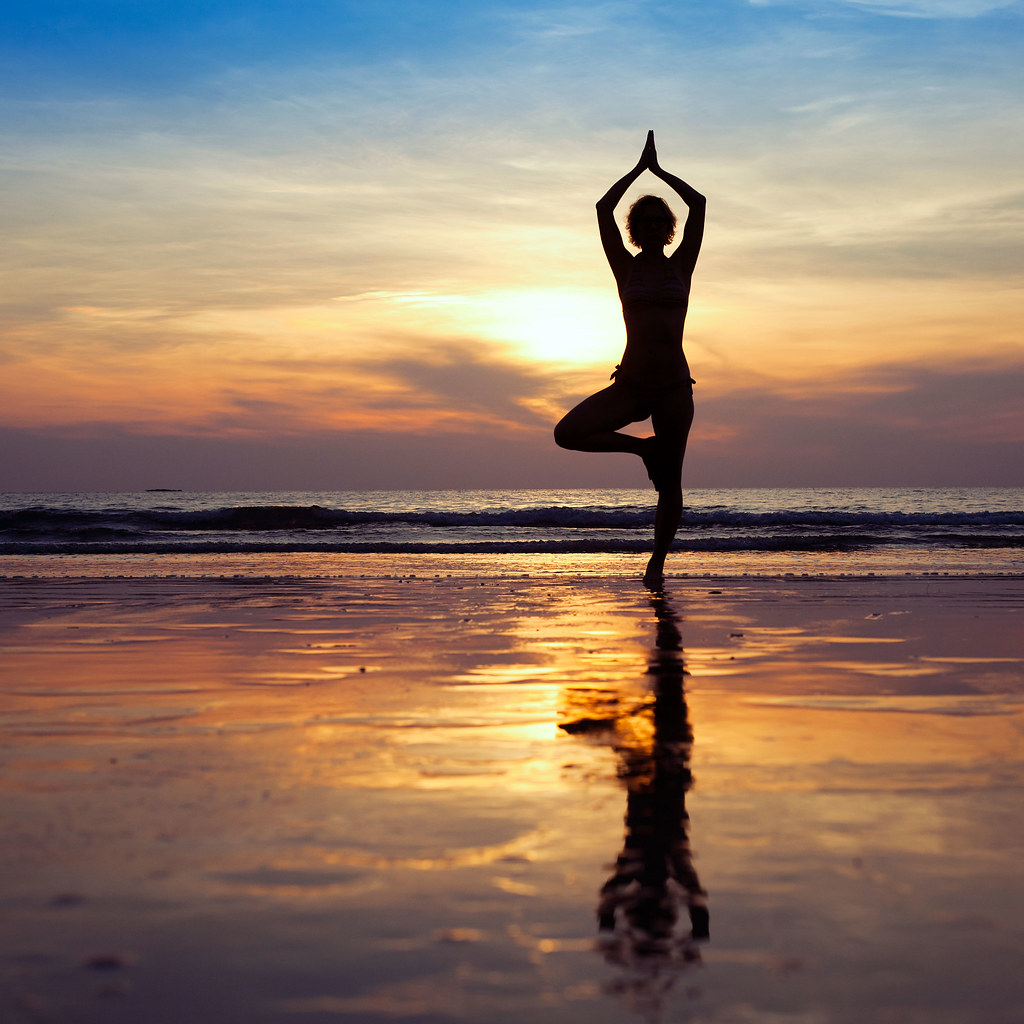 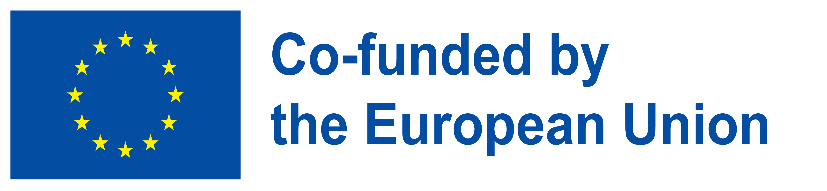 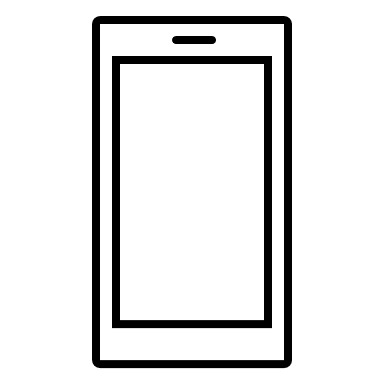 Bienestar digital: navegar por el mundo digital de manera consciente
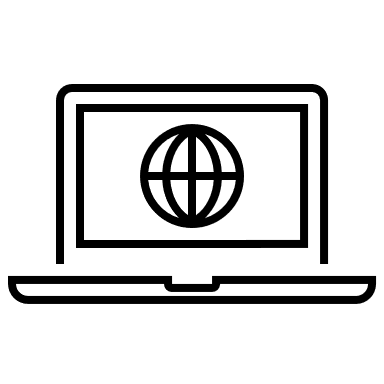 Building Digital Resilience ​
by Making Digital Wellbeing ​
and Security Accessible to All​
2022-2-SK01-KA220-ADU-000096888
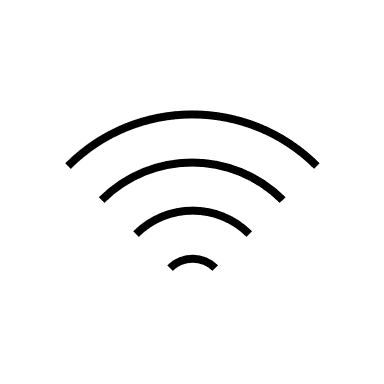 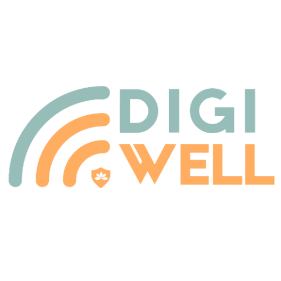 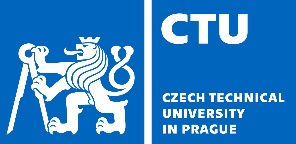 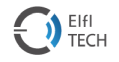 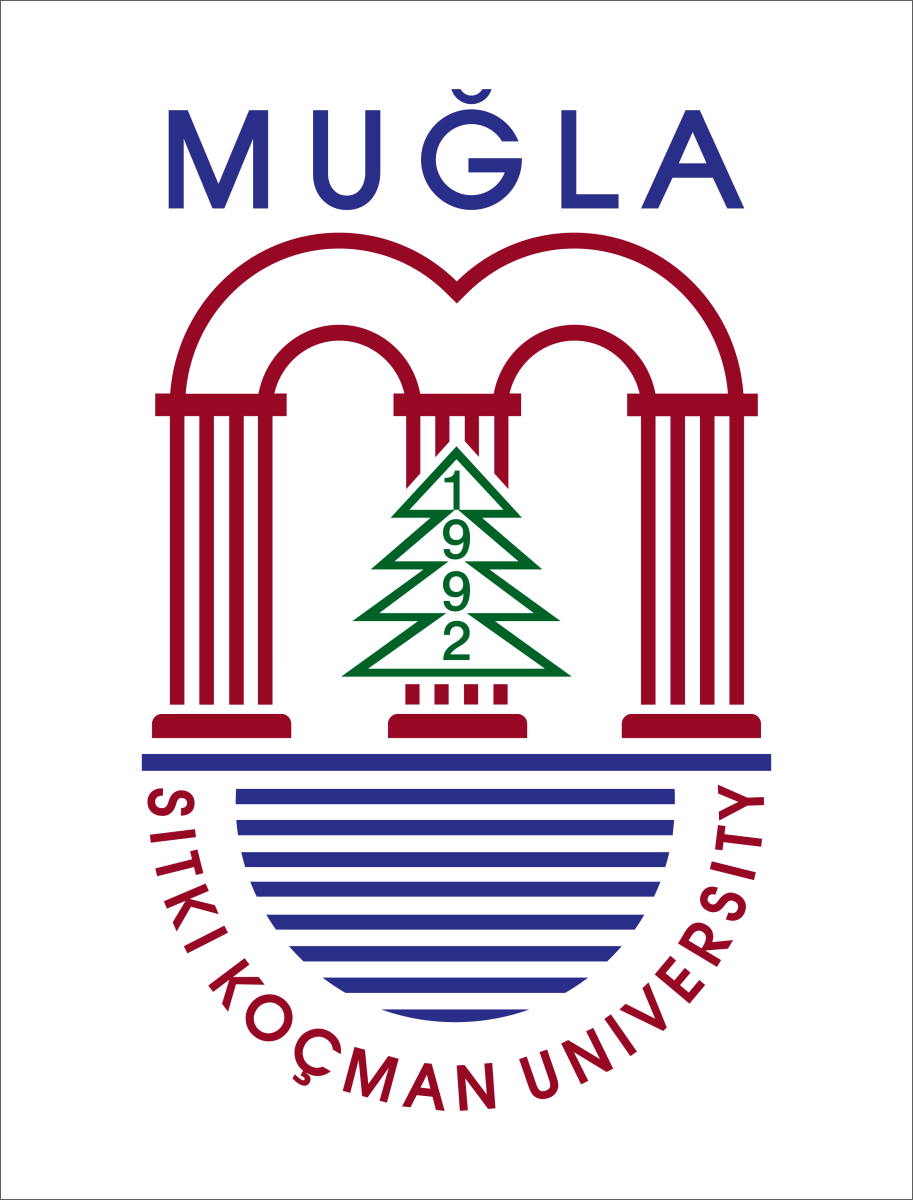 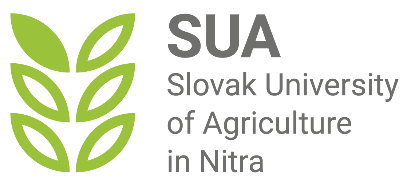 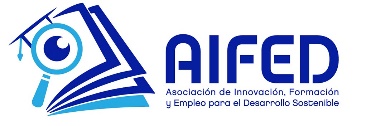 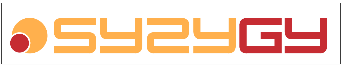 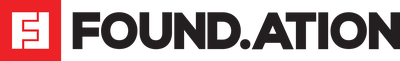 BIENESTAR DIGITAL: Navegar por el mundo digital de forma consciente
¿ Cómo conceptualizar el bienestar digital?
Marco sobre el bienestar digital
La NUS-CTIC y el DQ Institute colaboraron para desarrollar un marco nacional y herramientas de evaluación para el bienestar digital. Identificaron dimensiones cruciales y se alinearon con estándares globales, como los Estándares Globales DQ. Esta colaboración tuvo como objetivo proporcionar un enfoque estructurado para comprender y promover el bienestar digital.
Las nueve dimensiones del bienestar digital abarcan aspectos clave para prosperar en el mundo digital. Entre ellas, se incluyen la gestión de la seguridad en línea, la defensa de los derechos, la comunicación eficaz, la inteligencia emocional, el fomento de la creatividad, el mantenimiento de la salud, la toma de decisiones informadas como consumidor, la búsqueda de oportunidades profesionales y la participación en el activismo .
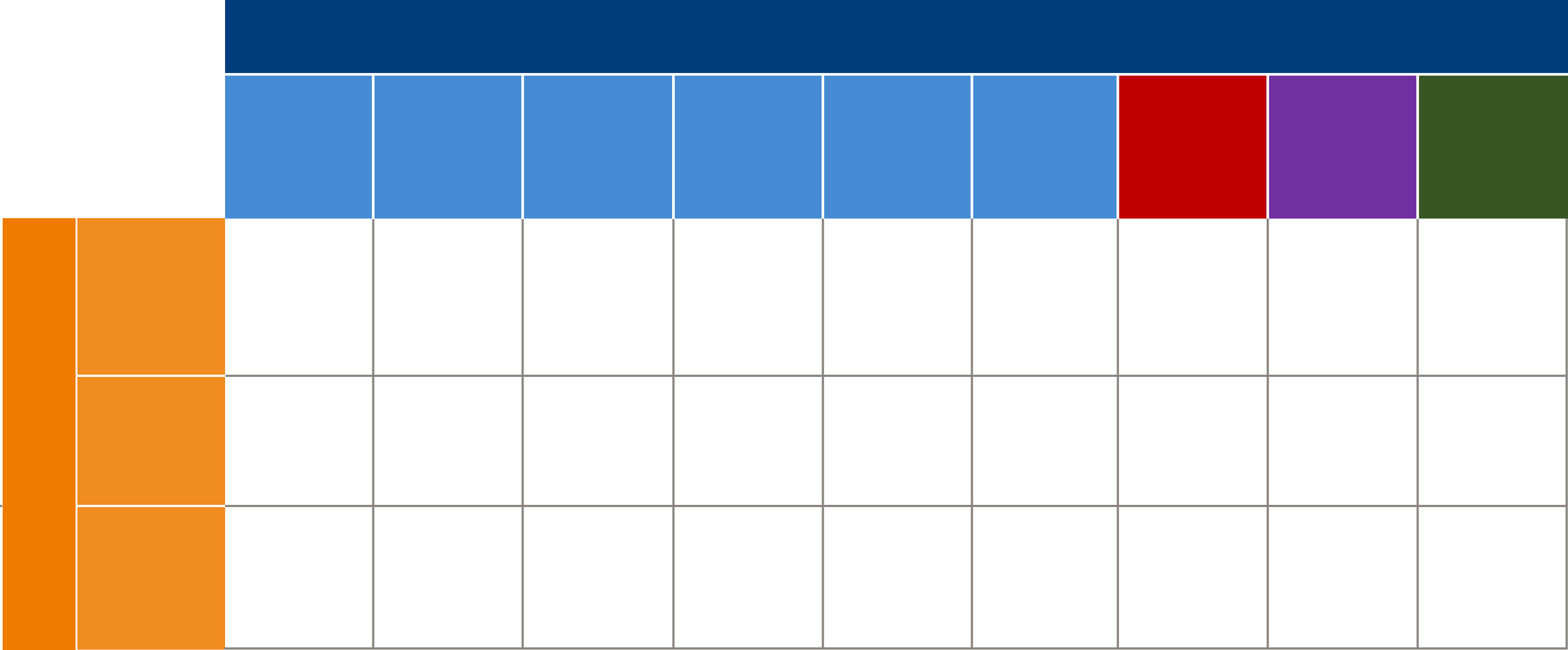 Digital Bienestar
Marco sobre bienestar digital
Inteligencia emocional digital
Empleo                          Participación
Digital &                        Activista/Cívica Emprendimiento             Digital
Seguridad Digital       Derechos digitales &             Digital
& Comunicación     Responsabilidades                                      de Seguridad
Creatividad digital       Salud digital
       &        autocuidados
Consumismo 
digital
Conciencia del consumidor y alfabetización
Derechos y Responsabilidades
en línea
Seguro y Uso
Alfabetización comunicativa
Alfabetización
 creativa y Expresión
Alfabetización política digital
Alfabetización emocional
Alfabetización en e-Salud
Habilidades digitales
Habilidades productivas
Creación de	     Autocuidado y 
contenido 		   reputación 
y evaluación
Identidad internauta responsable
Autonomía y gestión de datos
Identidad política digital
Seguro Identidad Gestión
Participación y formación de indentidad
Identidad profesional
Identidad digital
Empatía
Creatividad digital e innovación
Gestión solitaria y relacional
Participación         Gestión de la 
en línea segura        huella digital
Empoderamiento y Agencia digitales
Colaboración y
Comunicación
Activismo político digital
Derechos del consumir y competencias
Innovación y Emprendimiento
Cuidado de salud y bienestar social
Las interrelaciones entre las dimensiones y los componentes ayudan a identificar competencias como uso seguro y protegido, alfabetización comunicativa, alfabetización emocional, alfabetización y expresión creativa, alfabetización en salud electrónica, conciencia y alfabetización del consumidor, habilidades de productividad, alfabetización política digital, gestión segura de la identidad, identidad de internauta responsable, participación y formación de la identidad, empatía, creación y evaluación de contenidos, autocuidado y reputación, autonomía y gestión de datos, identidad profesional, identidad política digital, participación segura en línea, gestión de la huella digital, colaboración y comunicación, gestión solitaria y de relaciones, creatividad e innovación digitales, atención sanitaria y bienestar social, derechos y competencias del consumidor, innovación y emprendimiento, y activismo político digital .
Estas competencias abarcan diversos aspectos del bienestar digital y la ciudadanía, desde la seguridad y la comunicación hasta la creatividad, el espíritu empresarial y el compromiso político.
Marco sobre bienestar digital
Sync (Una iniciativa de bienestar digital )
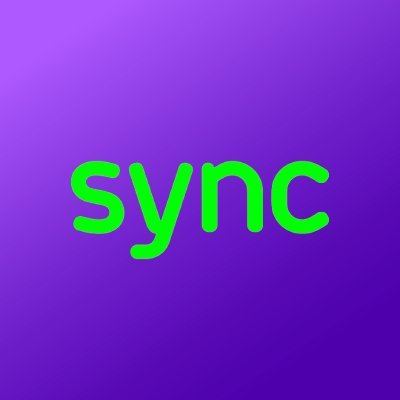 Sync
Sync busca mejorar la concienciación transformando los conocimientos basados en la investigación en materiales y herramientas de fácil acceso, con el objetivo de arrojar luz sobre el profundo impacto de la tecnología en nuestra vida diaria. Con la visión de fomentar un mundo en el que las personas ejerzan el control sobre sus experiencias digitales, la iniciativa se esfuerza por cerrar la brecha entre el conocimiento académico y la comprensión práctica, empoderando a las personas para que naveguen por el mundo digital con confianza y autonomía.
Sync (Una iniciativa de bienestar digital)
A través de investigaciones exhaustivas, programas informativos y colaboración global, Sync se esfuerza por:
Permitir a las personas tomar el control de sus hábitos digitales.
Fomentar el intercambio de conocimientos interculturales sobre el bienestar digital.
Abogar por el consumo responsable de tecnología en todo el mundo.
Explorar los últimos hallazgos de investigación sobre el impacto de la tecnología en diversos aspectos de nuestras vidas.
Descubrir programas y recursos educativos diseñados para ayudarle a desarrollar hábitos digitales saludables.
Conectar con una comunidad global de personas y organizaciones apasionadas por promover el bienestar digital.
Guía de bienestar digital de techtimeout
En la acelerada era digital en la que vivimos, el impacto de la tecnología en el bienestar en el lugar de trabajo se ha hecho cada vez más evidente.
¿Ha considerado cómo su lugar de trabajo se ve afectado por estas dinámicas?
¿Es usted consciente de los posibles impactos negativos del uso de la tecnología en su personal?
Los dispositivos modernos difuminan las fronteras entre el trabajo y la vida personal, por lo que es esencial abordar estas inquietudes de manera proactiva. Si no está seguro de estas cuestiones, la Guía completa sobre bienestar digital está aquí para ayudarlo.
Bienestar digital (Una guía sobre los beneficios de tener mejores relaciones con la tecnología para su equipo y su negocio).
Bienestar digital (Una guía sobre los beneficios de tener mejores relaciones con la tecnología para su equipo y su negocio ).
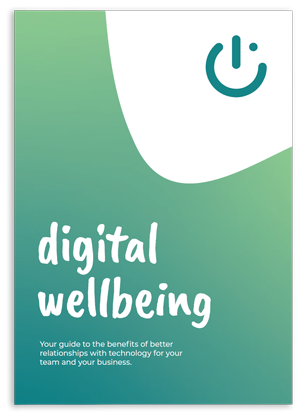 Guía de bienestar digital de techtimeout
Este recurso gratuito ofrece información valiosa para comprender el bienestar digital, estrategias para influir positivamente en la relación de su equipo con la tecnología y los beneficios tangibles que esto puede aportar a su negocio.
Además, destaca los riesgos asociados con descuidar el bienestar digital en el lugar de trabajo. Y si busca más ayuda, el equipo de TechTimeOut está disponible para guiarlo a través de soluciones personalizadas para fomentar un mejor bienestar digital dentro de su organización. Empodérese a usted mismo y a su lugar de trabajo para navegar por el panorama digital de manera efectiva y priorice el bienestar de su equipo.
Proyecto de Educadores en Bienestar Digital
El proyecto Digital Wellbeing Educators de la Universidad de Lancaster tiene como objetivo mejorar la comprensión de los educadores sobre los riesgos asociados con los medios digitales y sociales. El proyecto también desarrolla recursos que fomentan estrategias pedagógicas eficaces para enseñar competencias digitales alineadas con el bienestar digital.
El proyecto “Digital Wellbeing Educators”, organizado en la Universidad de Lancaster, es una iniciativa pionera destinada a mejorar el bienestar digital dentro del sector educativo.
Financiado por el Programa ERASMUS+ de la Unión Europea, este proyecto se centra en desarrollar las capacidades de los educadores para abordar e integrar el bienestar digital en sus prácticas docentes.
Identifica y muestra prácticas educativas innovadoras, ofrece capacitación para mejorar la comprensión de los educadores sobre los riesgos digitales y desarrolla recursos que facilitan la enseñanza de competencias digitales alineadas con los principios del bienestar digital.
Este enfoque integral no solo mejora la experiencia educativa, sino que también contribuye significativamente a una comprensión más amplia del bienestar digital por parte de la sociedad. Para obtener información más detallada, puede visitar el sitio oficial del proyecto en Digital Wellbeing Educators .
Educadores de bienestar digital
McKinsey ha informado sobre el uso de la tecnología digital para apoyar la salud mental de los empleados, destacando varias soluciones digitales como chatbots preventivos y programas de capacitación en resiliencia. Estas herramientas están diseñadas para ayudar a los empleados a gestionar el estrés y mejorar su bienestar general (McKinsey & Company ).
Bienestar digital en el lugar de trabajo (McKinsey & Company)
La plataforma de experimentos de bienestar digital de Google ofrece una variedad de herramientas diseñadas para ayudar a los usuarios a equilibrar sus experiencias digitales y de la vida real. Esto incluye experimentos como "Paper Phone", que ayuda a los usuarios a tomarse un descanso de sus dispositivos digitales, y "Envelope", diseñado para simplificar el teléfono inteligente y convertirlo en un dispositivo básico para reducir las distracciones ( Experimentos con Google ).
Experimentos de bienestar digital de Google
El bienestar digital como elemento crucial para sobresalir en el lugar de trabajo de forma saludable y sostenible
Este proyecto se centra en integrar el bienestar digital como un aspecto central para lograr la excelencia en el lugar de trabajo, promoviendo tanto la salud física como mental.
Está diseñado para formadores, educadores y gerentes de educación y formación profesional (FP), y proporciona recursos como un plan de estudios especializado, un manual del formador y un perfil de gerente de bienestar digital.
La iniciativa incluye el desarrollo de un modelo de cualificación y un curso de formación para formadores de FP, junto con esfuerzos integrales de gestión y difusión de proyectos para fomentar entornos de trabajo más saludables a través de prácticas digitales.
Más detalles están disponibles en su sitio web oficial .
Bienvenido a la Plataforma de Bienestar Digital de Google, un conjunto integral de herramientas y funciones diseñadas para ayudar a los usuarios a fomentar una relación más saludable con la tecnología.
El objetivo principal de la plataforma es capacitar a los usuarios para que comprendan y regulen sus comportamientos digitales, mejorando así su bienestar general.
Es fundamental reconocer la importancia de monitorear el tiempo frente a la pantalla y gestionar los hábitos digitales para mitigar los posibles efectos adversos sobre la salud mental y la productividad.
Plataforma de bienestar digital de Google
Características de la Plataforma de Bienestar Digital de Google
Profundicemos en las características clave diseñadas para promover el bienestar digital:
Screen Time Tracking: Obtiene información sobre los patrones de uso al monitorear el tiempo dedicado a aplicaciones y sitios web.
App Timer: Fomenta el uso consciente estableciendo límites de tiempo en aplicaciones específicas para evitar un tiempo excesivo frente a la pantalla.
Focus Mode: Mejora la concentración pausando temporalmente las aplicaciones que distraen durante tareas o actividades importantes.
Wind Down: Fomenta una mejor higiene del sueño programando una reducción del tiempo frente a la pantalla antes de acostarse.
Estas características permiten a los usuarios recuperar el control sobre sus experiencias digitales y cultivar hábitos más saludables.
Cómo utilizar el bienestar digital de Google
A continuación se muestra una guía paso a paso para utilizar la plataforma de manera efectiva:
Acceda a Bienestar Digital en la configuración del dispositivo o a través de la aplicación dedicada.
Explore los conocimientos sobre Screen Time Tracking para comprender los hábitos de uso digital de manera integral.
Establezca límites configurando los límites de la aplicación mediante App Timer.
Aumente la productividad activando el Focus Mode durante las sesiones de trabajo o estudio.
Mejore la calidad del sueño programando Wind Down para crear una rutina relajante a la hora de acostarse.
Se recomienda revisar periódicamente los datos de bienestar digital y ajustar la configuración para apoyar los objetivos individuales.
Otras aplicaciones de bienestar digital
Exploremos aplicaciones adicionales del bienestar digital:
Screen Time de Apple: Ofrece funciones similares para que los usuarios de iOS monitoreen y administren el tiempo frente a la pantalla.
Forest: Fomenta la concentración y la productividad al recompensar a los usuarios por permanecer alejados de sus teléfonos durante períodos designados.
Stay Focused: Ayuda a los usuarios a bloquear sitios web y aplicaciones que distraen durante momentos específicos para mantener la concentración.
Estas aplicaciones ofrecen enfoques alternativos para fomentar hábitos digitales saludables y reducir las distracciones.
Aplicaciones de atención plena
Las aplicaciones de atención plena desempeñan un papel fundamental en la promoción del bienestar digital y la gestión del estrés:
Headspace: Ofrece meditaciones guiadas, ejercicios de atención plena y ayudas para dormir para favorecer el bienestar mental.
Calm: Ofrece técnicas de relajación, historias para dormir y sesiones de meditación para aliviar la ansiedad y mejorar la calidad del sueño.
Insight Timer: Incluye una biblioteca variada de meditaciones guiadas, charlas y pistas musicales para la práctica de la atención plena y el alivio del estrés.
Incorporar prácticas de atención plena en las rutinas diarias puede fomentar una mayor sensación de calma en medio de las distracciones digitales.
Desafíos de la desintoxicación digital
Los desafíos de desintoxicación digital ofrecen un enfoque proactivo para gestionar el bienestar digital:
Los participantes se desconectan temporalmente de los dispositivos digitales y de las actividades en línea.
Se fomentan las actividades fuera de línea, como pasar tiempo en la naturaleza o participar en interacciones cara a cara.
Estos desafíos facilitan la reflexión sobre los hábitos digitales y su impacto en el bienestar general.
Los beneficios incluyen una mayor atención plena, menos tiempo frente a la pantalla y una relación más saludable con la tecnología.
Estrategias de bienestar personalizadas
Las estrategias de bienestar adaptadas a las necesidades y preferencias individuales son fundamentales:
Se anima a los usuarios a experimentar con diversas herramientas y prácticas para encontrar lo que funciona mejor para ellos.
Tenga en cuenta el estilo de vida, los objetivos y las preferencias personales al seleccionar e implementar estrategias.
La autorreflexión y el ajuste regulares son cruciales para garantizar la sostenibilidad y la eficacia de las prácticas de bienestar digital.
El empoderamiento consiste en dar forma activa a las experiencias digitales para priorizar el bienestar en un mundo interconectado.
Para concluir, recapitulemos las conclusiones clave de nuestra exploración del bienestar digital:
El bienestar digital abarca prácticas y herramientas destinadas a fomentar una relación más saludable con la tecnología.
Las estrategias efectivas incluyen monitorear el tiempo frente a la pantalla, gestionar los hábitos digitales, practicar la atención plena y participar en desafíos de desintoxicación digital.
Se anima a los usuarios a explorar y utilizar una variedad de recursos para apoyar sus objetivos de bienestar y mejorar su calidad de vida en general.
Priorizar el bienestar digital es esencial en el panorama actual, y empoderar a los usuarios para que tomen medidas proactivas hacia una relación más saludable con la tecnología es primordial.
Conclusión
Libros, artículos y vídeos recomendados
Boost Workplace Well-being | Digital Wellness Solutions (digitalwellnessinstitute.com)
Tips to Take Control of Your Tech Use - Center for Humane Technology
Estas organizaciones se centran en promover hábitos digitales saludables, atención plena y equilibrio en nuestras vidas cada vez más conectadas.
¡Recuerda tomar descansos, practicar la atención plena y mantener una relación saludable con la tecnología! 🌟📚🌐
Organizaciones
Cuestionarios de autoevaluación y bienestar digital
En nuestra vida impulsada por la tecnología, la autorreflexión sobre los hábitos digitales es importante. Considere el tiempo que pasa frente a la pantalla, el uso de las redes sociales y los niveles de estrés digital.
Identifica patrones. ¿Utilizas el teléfono mientras comes?
Empodérate a tomar decisiones intencionales:
establece límites
Practique el uso consciente de la tecnología
y priorice los momentos de desintoxicación digital
Pequeños cambios conducen a mejoras significativas en el bienestar. 🌟👍
Cuestionario sobre hábitos de tiempo frente a la pantalla:
Cuestionario sobre el uso de las redes sociales:
Cuestionario sobre los niveles de estrés digital:
Calcular la puntuación de cada cuestionario,
Puntuación del cuestionario sobre hábitos de tiempo frente a la pantalla:
a) 1, b) 2, c) 3, d) 4, e) 5
a) 1, b) 2, c) 3, d) 4, e) 5
a) 1, b) 2, c) 3, d) 4, e) 5
a) 1, b) 2, c) 3, d) 4, e) 5
a) 5, b) 4, c) 3, d) 2, e) 1




Puntuación del cuestionario sobre el uso de las redes sociales:
a) 1, b) 2, c) 3, d) 4, e) 5
a) 1, b) 2, c) 3, d) 4, e) 5
a) 1, b) 2, c) 3, d) 4, e) 5
a) 5, b) 4, c) 3, d) 2, e) 1
a) 5, b) 4, c) 3, d) 2, e) 1




Puntuación del cuestionario sobre niveles de estrés digital:
Respuesta: Asigna puntos en una escala del 1 al 10.
a) 1, b) 2, c) 3, d) 4, e) 5
a) 1, b) 2, c) 3, d) 4, e) 5
a) 1, b) 2, c) 3, d) 4, e) 5
a) 5, b) 4, c) 3, d) 2, e) 1
Resultados del cuestionario sobre hábitos de uso de pantalla:
Interpretación del rango de puntuación
5-8 Hábitos de pasar poco tiempo frente a la pantalla, uso equilibrado.
9-12 Hábitos moderados de tiempo frente a la pantalla: algunas áreas de mejora.
13-16 Hábitos elevados de tiempo frente a la pantalla: considere establecer límites.
17-20 Hábitos de pasar mucho tiempo frente a la pantalla; es posible que sea necesario reevaluar su uso para el bienestar.

Resultados del cuestionario sobre el uso de las redes sociales:
Interpretación del rango de puntuación
5-8 Uso saludable de las redes sociales, participación consciente.
9-12 Uso moderado de las redes sociales, tenga cuidado con el tiempo que dedica a ellas.
13-16 Uso elevado de redes sociales, considere establecer límites.
17-20 Alto uso de redes sociales, potencial impacto negativo en el bienestar.

Resultados del cuestionario sobre los niveles de estrés digital:
Interpretación del rango de puntuación
5-8 Niveles bajos de estrés digital, bien gestionados.
9-12 Niveles de estrés digital moderados, algunas áreas de mejora.
13-16 Niveles elevados de estrés digital, considere estrategias de manejo del estrés.
17-20 Niveles elevados de estrés digital, necesidad urgente de técnicas de reducción del estrés.
Resumen​​
Referencias
Yue, A., Pang, N. y Mambra , S. (2021). Developing an indicator framework for digital wellbeing: Perspectives from digital citizenship (NUS-CTIC Working Paper Series No. 1).​
Licencia libre 
 
El producto desarrollado aquí como parte del proyecto "Building Digital Resilience by Making Digital Wellbeing and Security Accessible to All 2022-2-SK01-KA220-ADU-000096888" se desarrolló con el apoyo de la Comisión Europea y refleja exclusivamente la opinión del autor. La Comisión Europea no es responsable del contenido de los documentos.
Licencia Creative Commons CC BY- NC SA.

 


Esta licencia permite distribuir, remezclar, mejorar y desarrollar la obra, pero sólo de forma no comercial. Al utilizar la obra, así como extractos de ella, se debe : 
Se debe mencionar la fuente y el enlace a la licencia, y mencionar los posibles cambios. Los derechos de autor pertenecen a los autores de los documentos.
La obra no podrá ser utilizada con fines comerciales.
Si recompone, convierte o amplía la obra, sus contribuciones deben publicarse bajo la misma licencia que el original.
Descargo de responsabilidad:
Financiado por la Unión Europea. Las opiniones y puntos de vista expresados en este documento son, sin embargo, los de los autores y no reflejan necesariamente los de la Unión Europea o la Agencia Ejecutiva Europea en el Ámbito Educativo y Cultural (EACEA). Ni la Unión Europea ni la EACEA se hacen responsables de las mismas.